Plasty
9. ročník
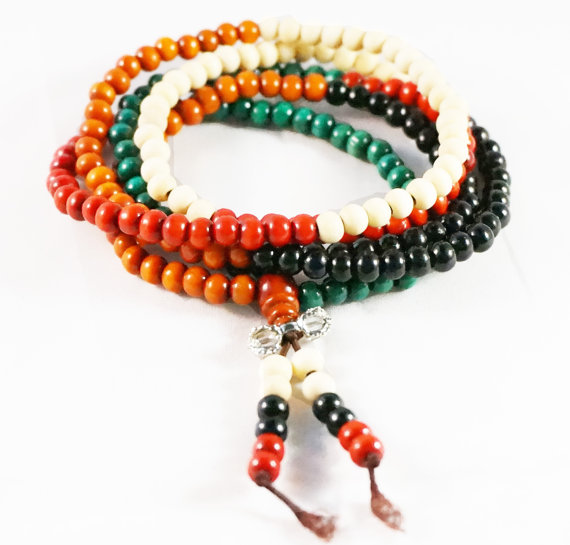 Monomér
Jedna molekula

Polymér
Vzniká polymerizáciou 
	– spojením obrovského           množstva molekúl

Syntetické polyméry: plasty, umelé vlákna

Prírodné polyméry: škrob, celulóza, bielkoviny, DNA
polyetylén
etylén
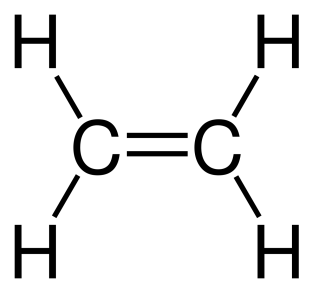 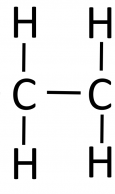 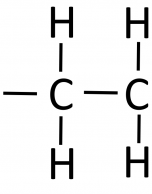 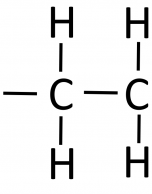 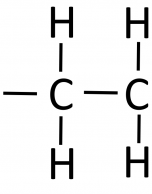 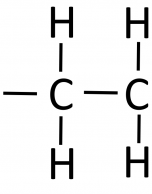 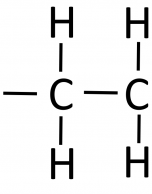 propylén
polypropylén
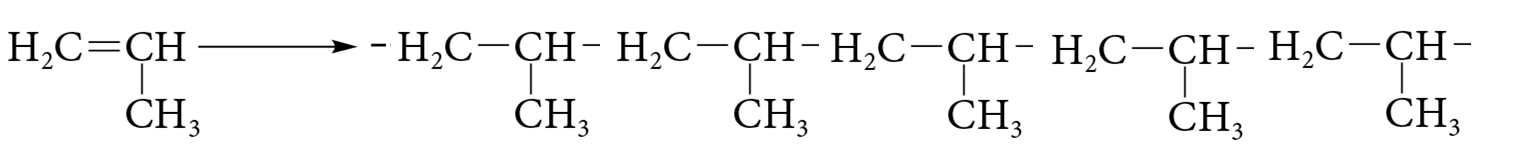 styrén
polystyrén
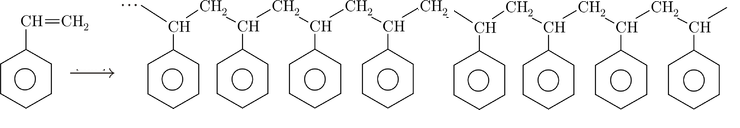 polyvinylchlorid
vinylchlorid
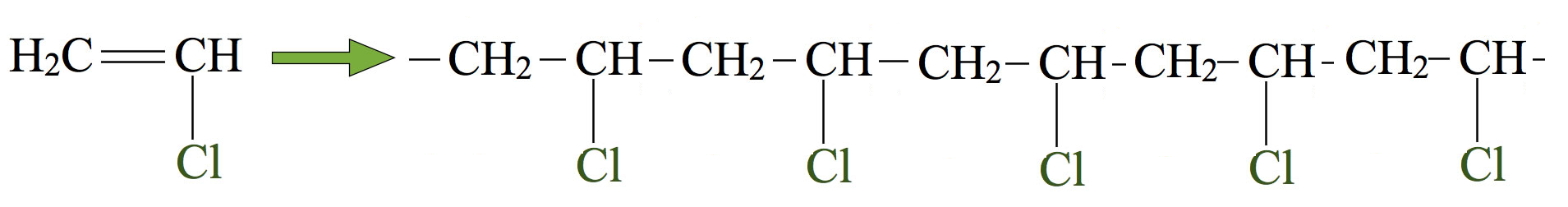 ETÉN
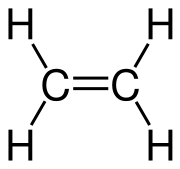 Etylén
Extrémne horľavý plyn
Rastlinný hormón: dozrievanie ovocia, kvitnutie kvetov
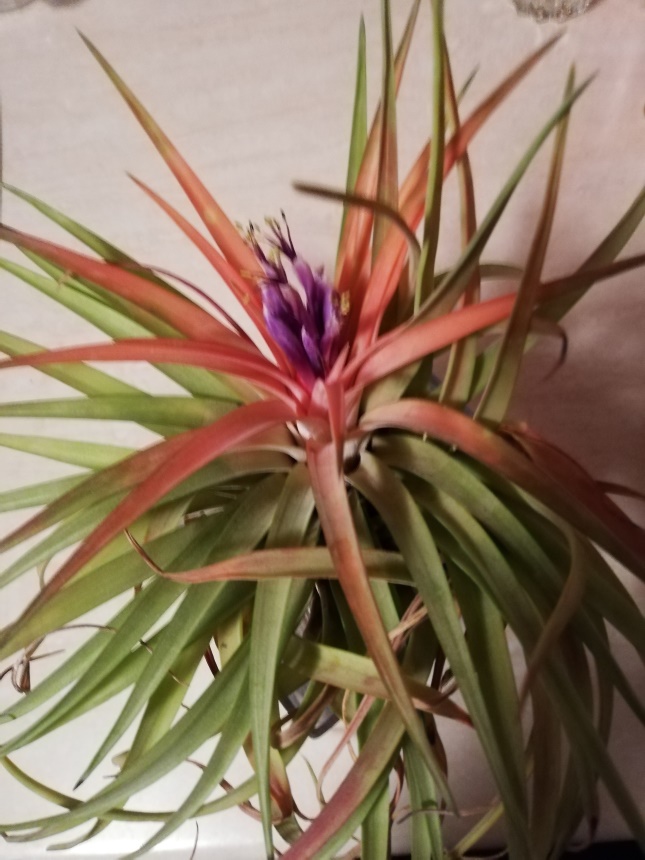 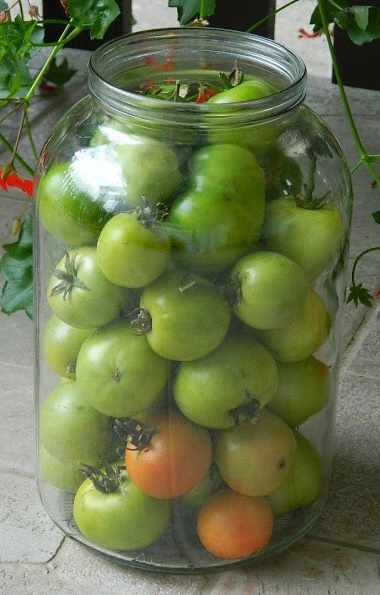 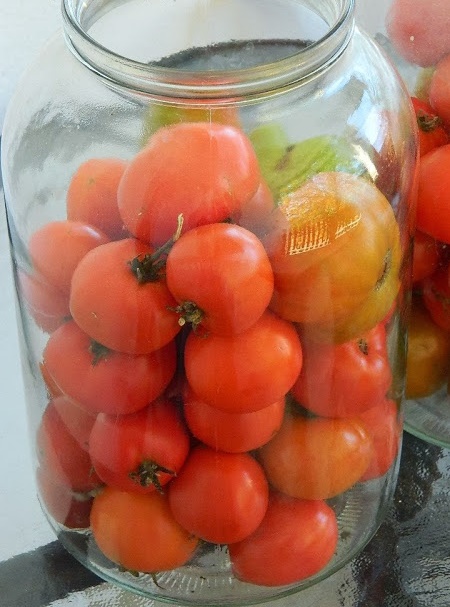 POLYETYLÉN
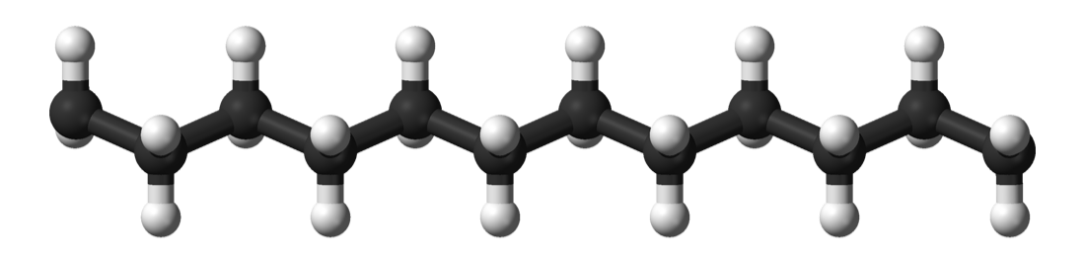 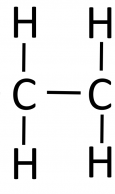 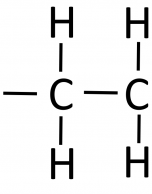 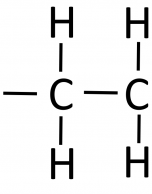 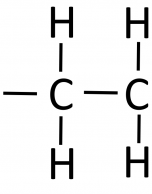 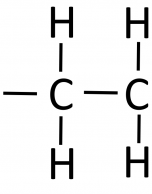 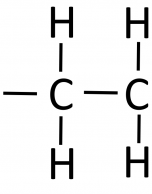 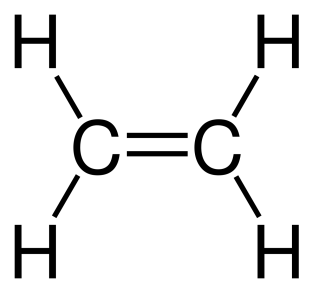 Mäkký, ohybný
Ľahko sa taví
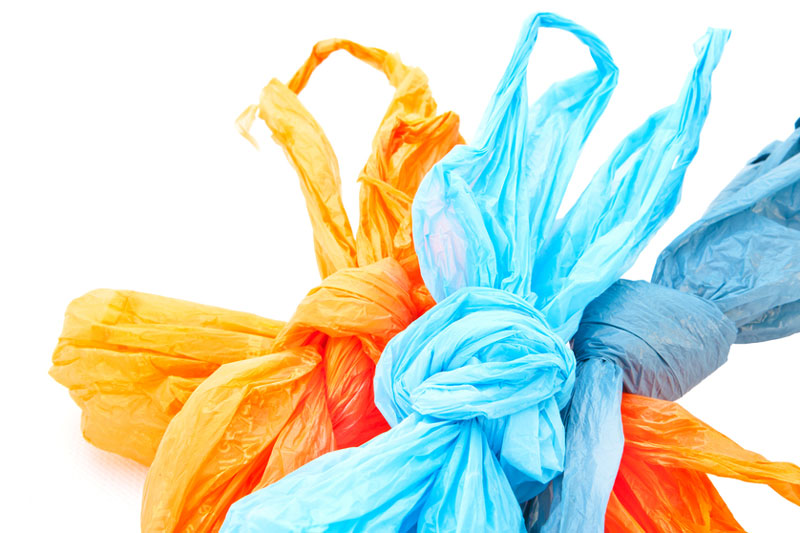 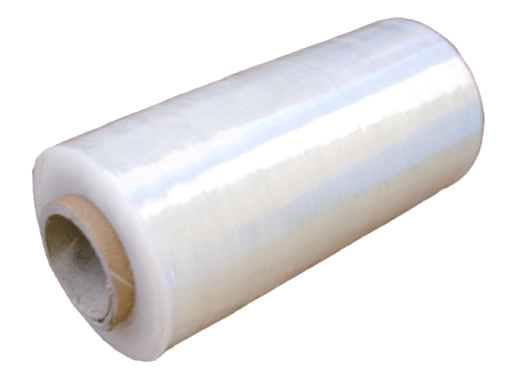 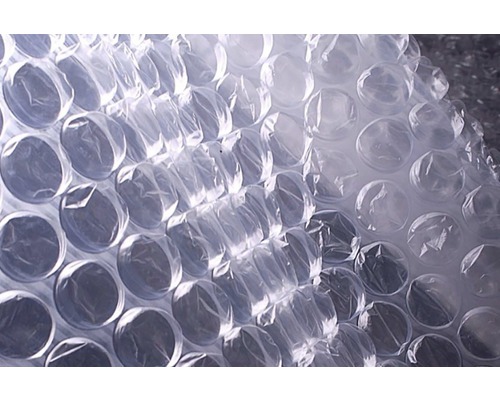 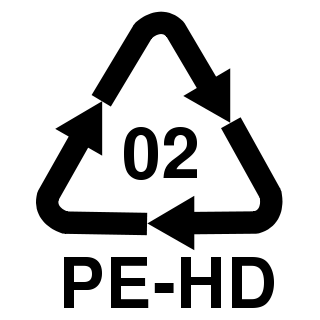 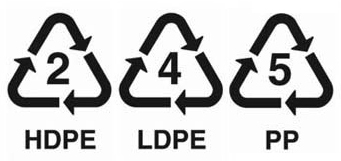 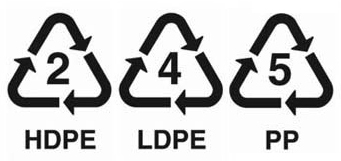 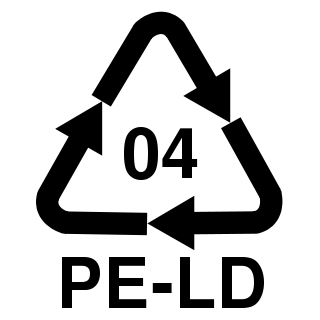 POLYETYLÉN
BRALÉN
High density: 
potrubia, kanistre,  bandasky, hadicové spojky
Low density: 
igelit, fólie, sáčky, mäkké fľašky
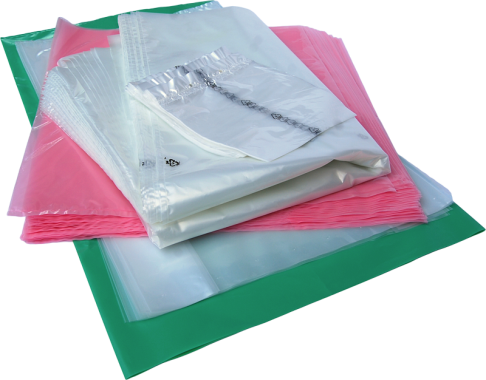 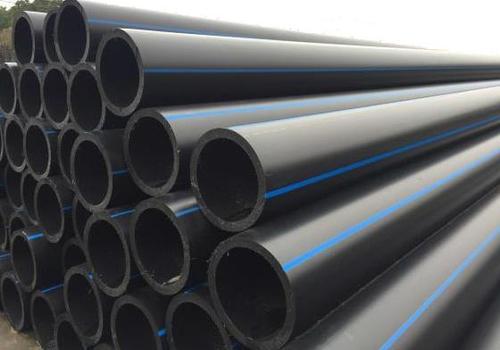 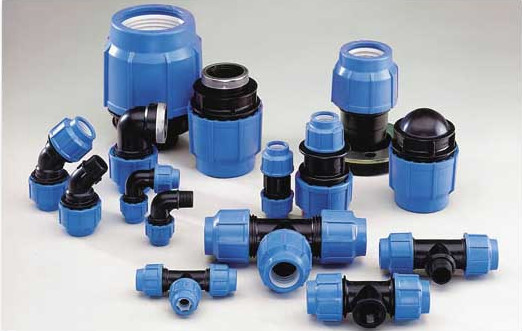 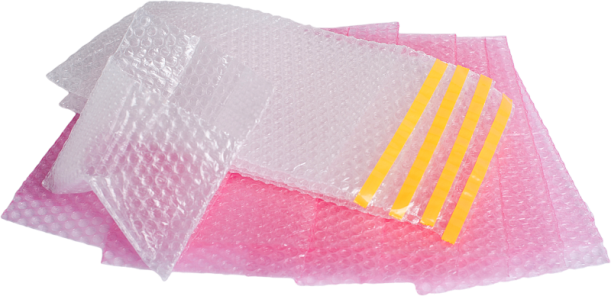 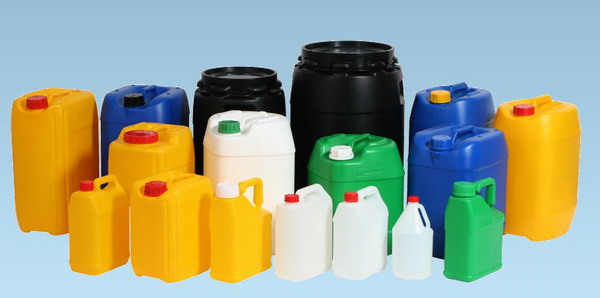 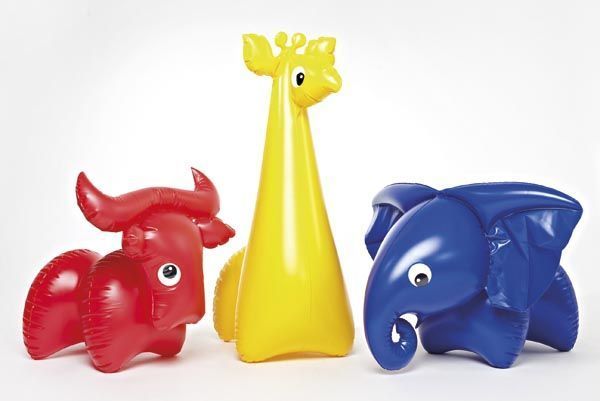 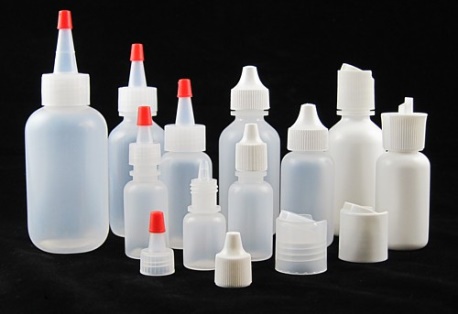 PROPÉN = PROPYLÉN
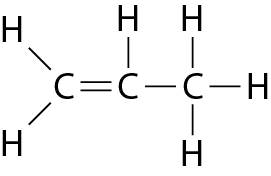 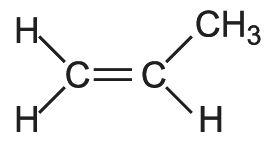 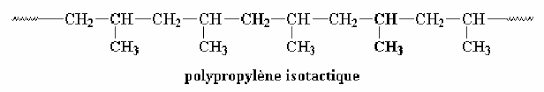 POLYPROPYLÉN
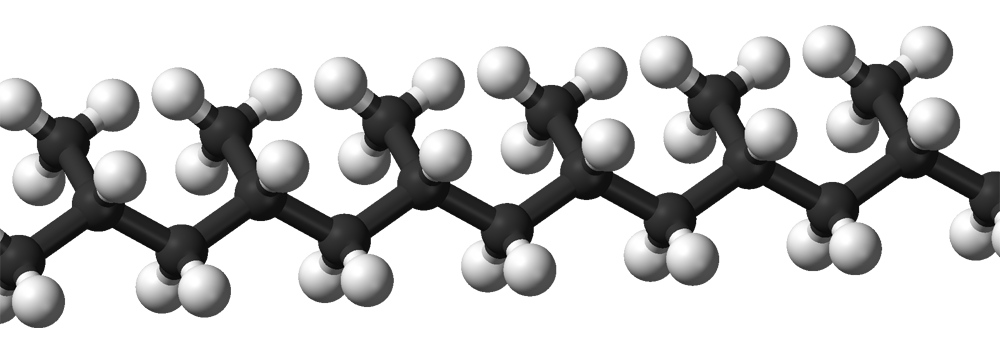 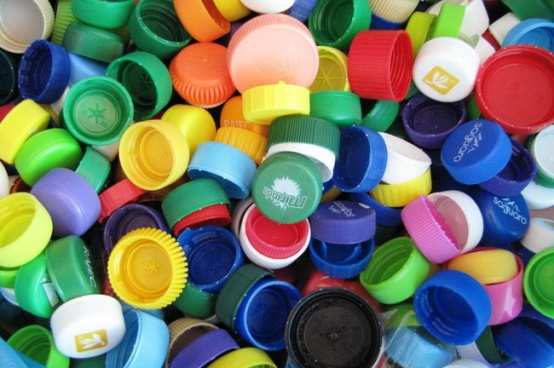 Tvrdší materiál
Ohybný
Pukotavé sáčky
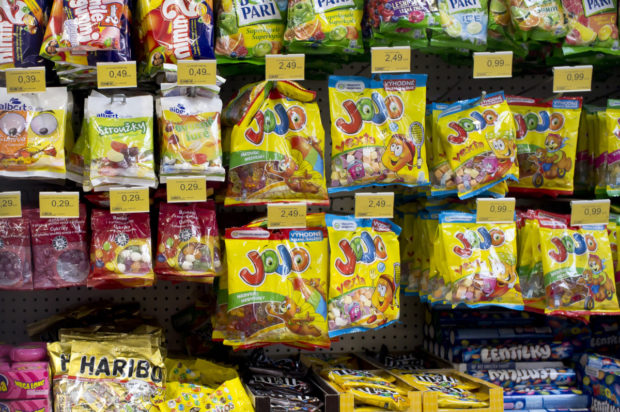 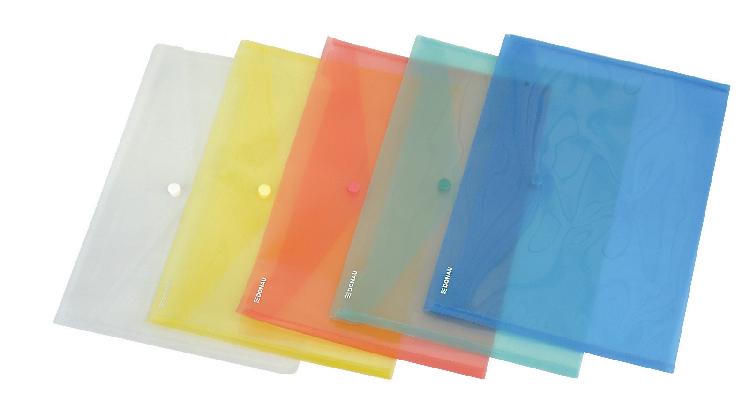 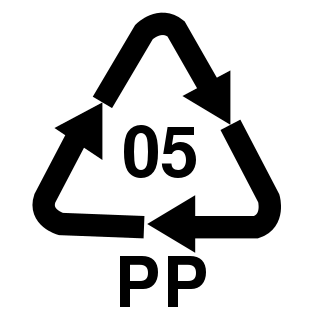 POLYPROPYLÉN
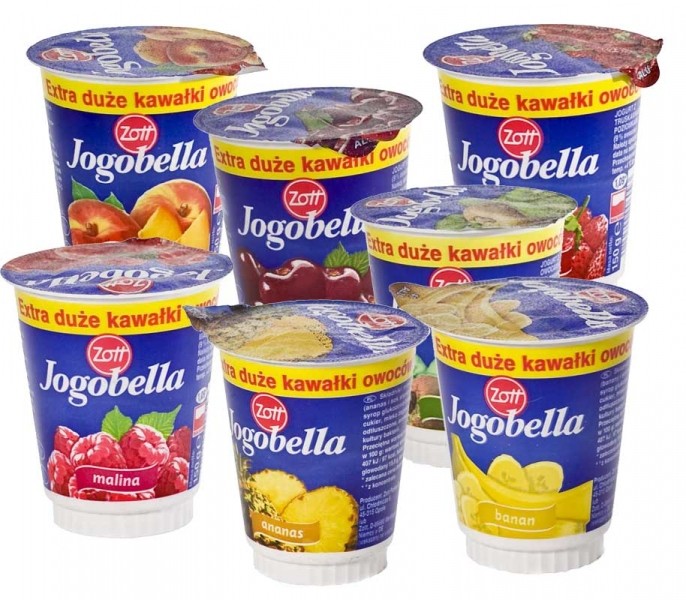 Jednorazové obaly
Kelímky, plastové poháriky
Euroobaly
Vrchnáky na fľaše
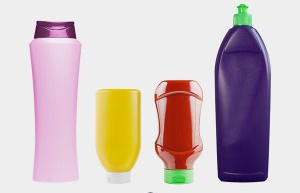 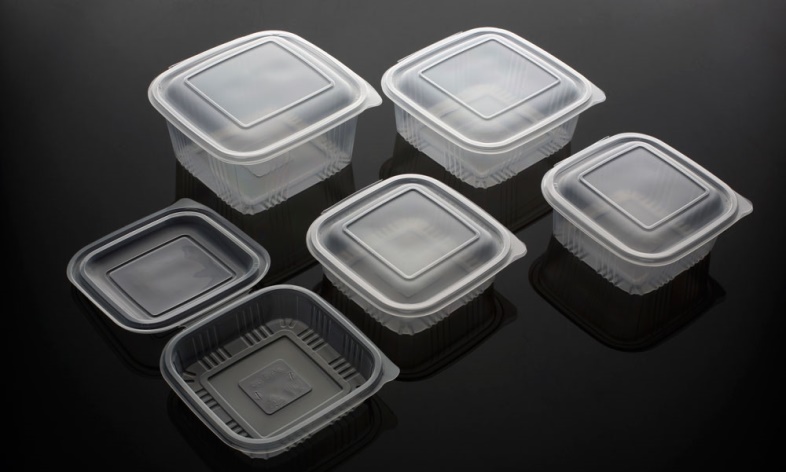 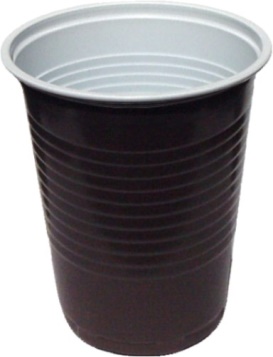 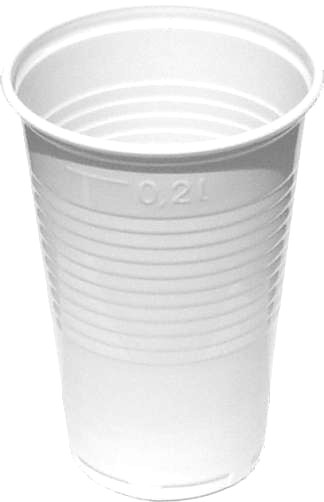 PolyEtylénTereftalát
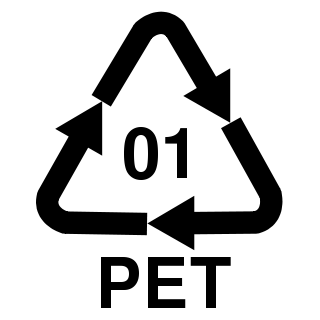 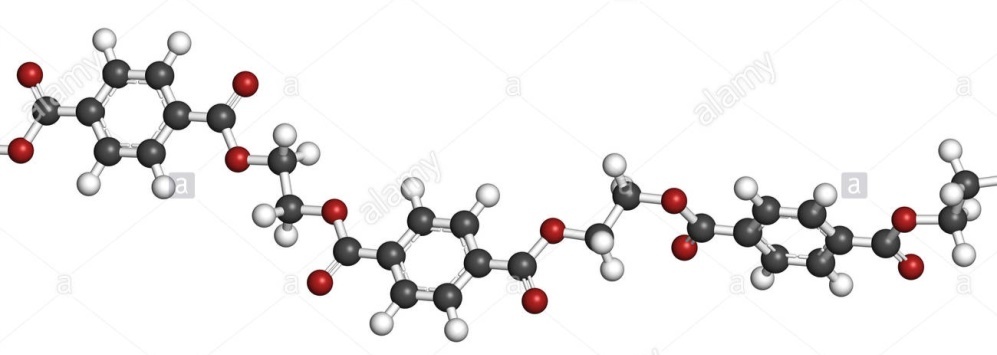 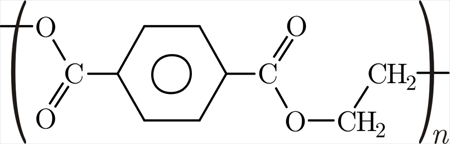 Plastové fľaše, obaly do chladničky, mrazničky
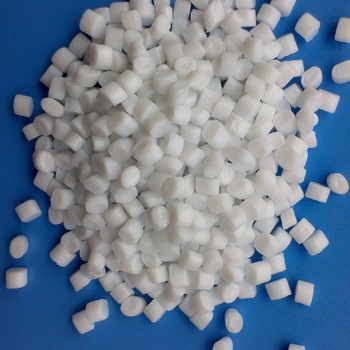 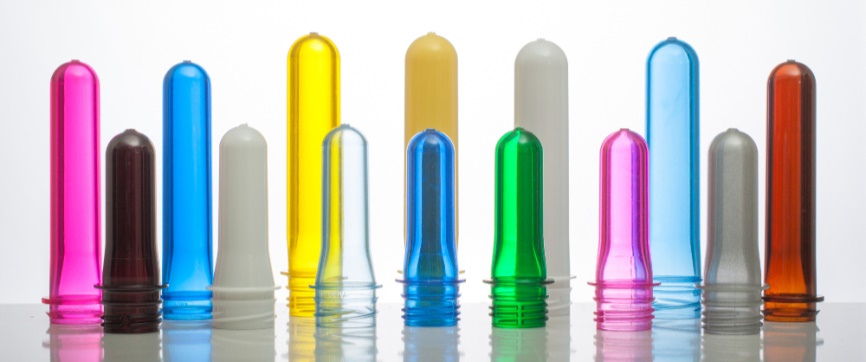 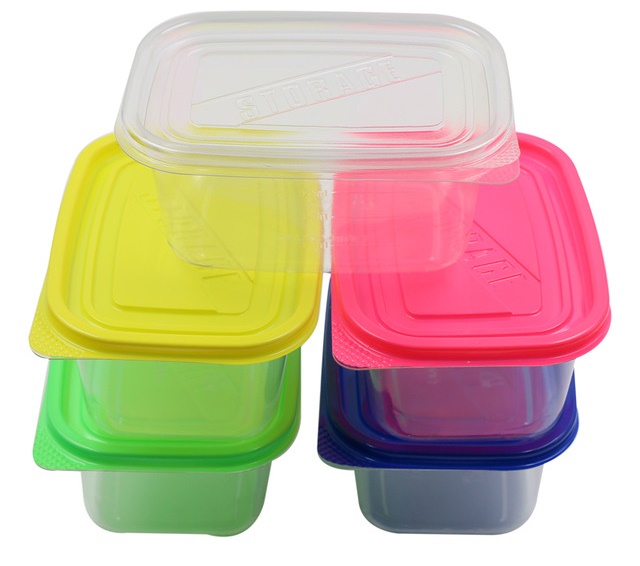 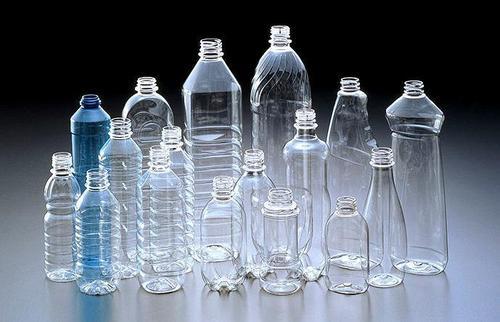 POLYVINYLCHLORID
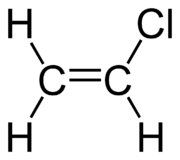 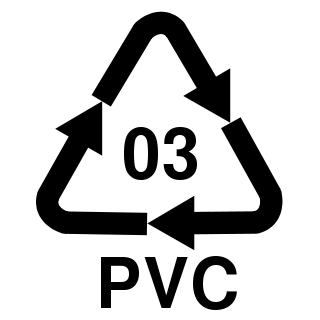 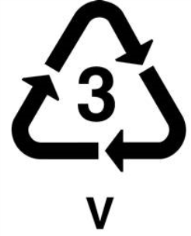 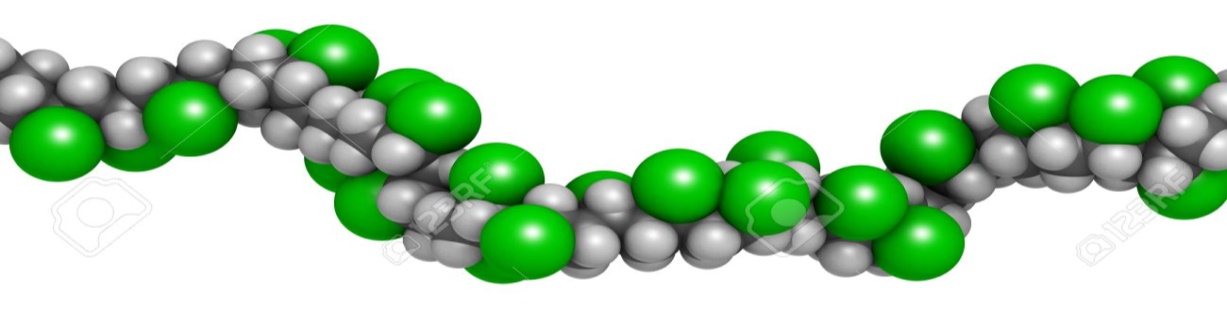 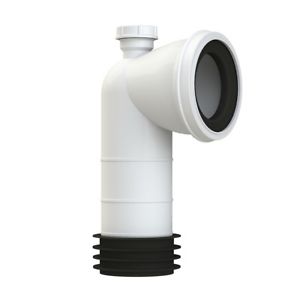 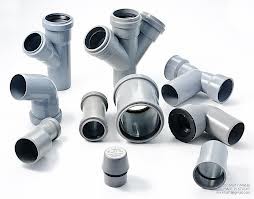 PVC
Tvrdý, pevný, odolný voči chemikáliám
Nie na potraviny
Potrubia, rúrky, okenné rámy, záchodové dosky
Mäkčený: vinylové podlahy
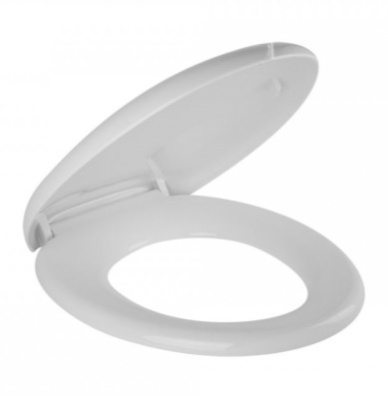 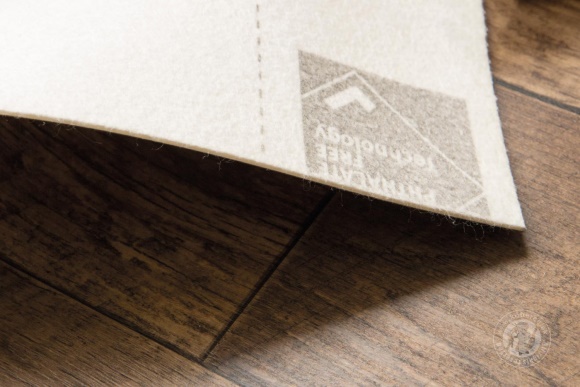 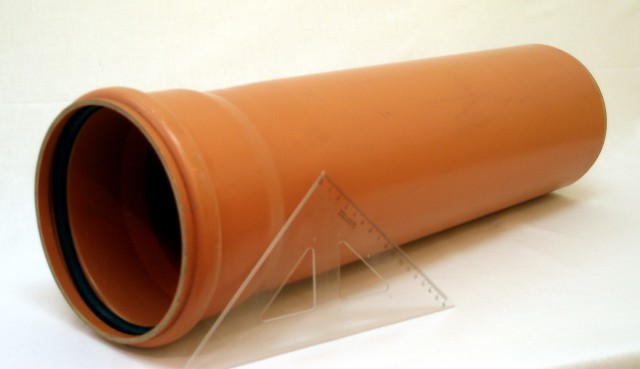 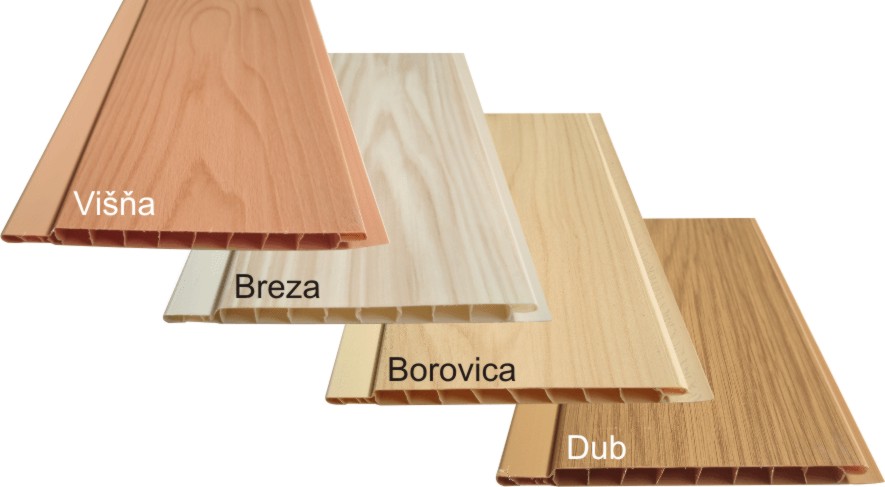 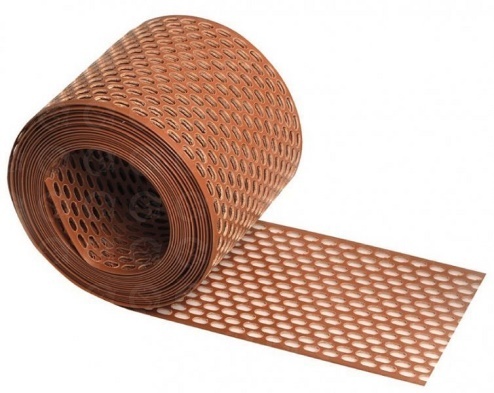 POLYSTYRÉN
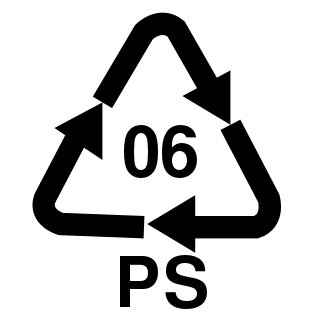 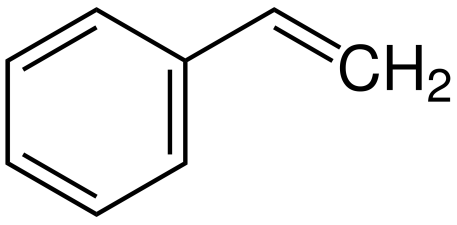 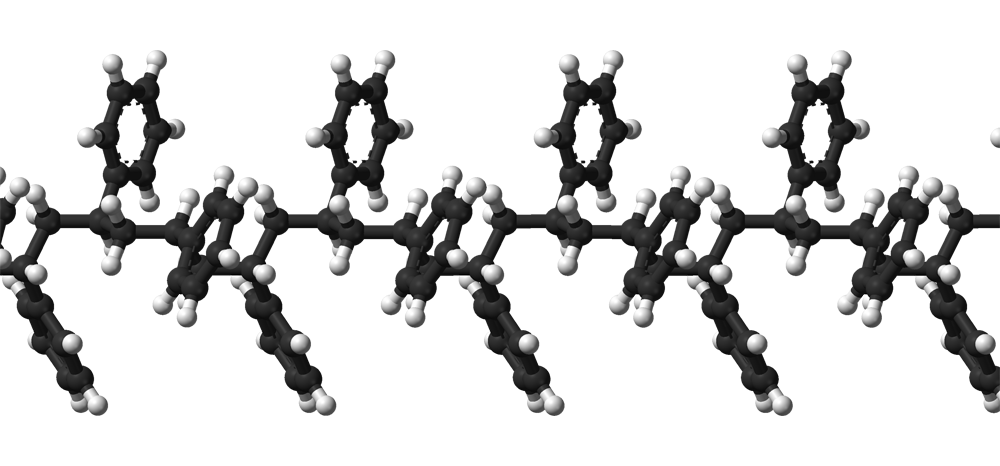 Stryrodur, styrofoam
Tepelná a zvuková izolácia, obaly
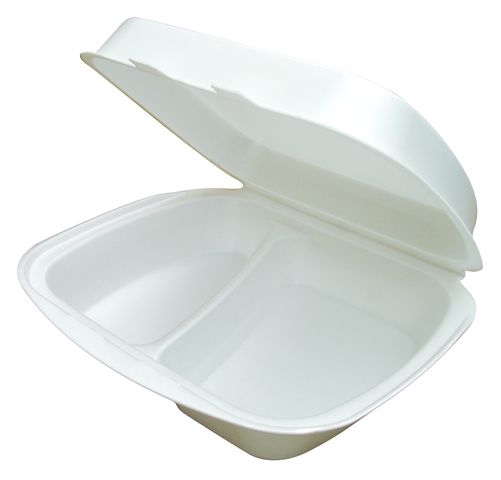 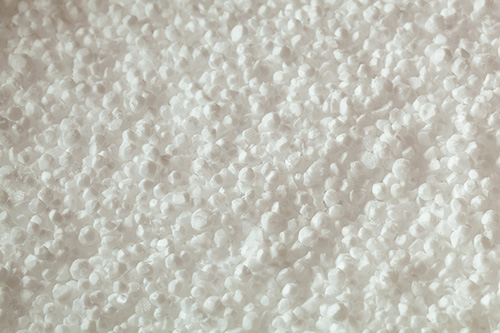 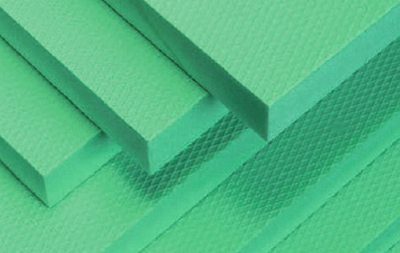 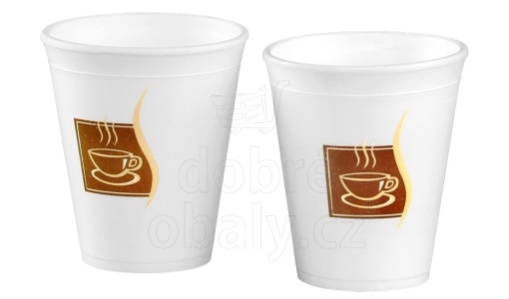 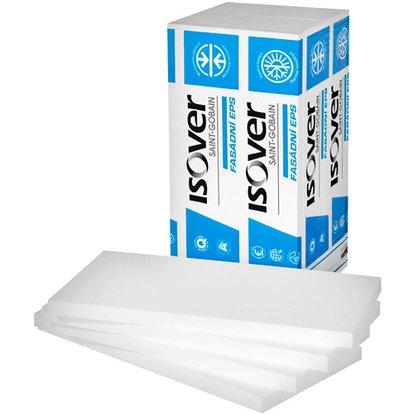 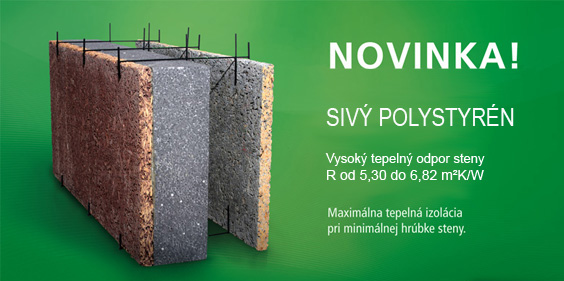 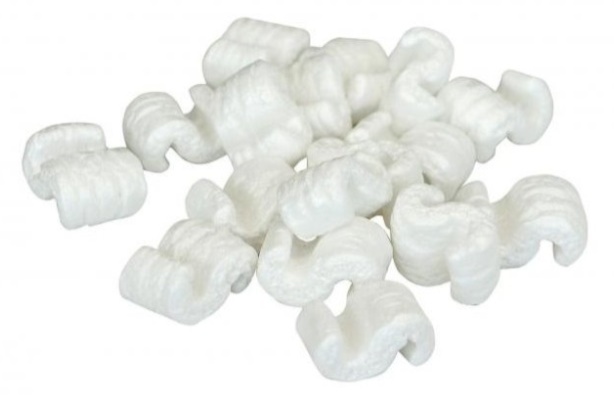 RECYKLAČNÉ SYMBOLY
Polyetyléntereftalát

Tvrdý polyetylén

Polyvinylchlorid

Mäkký polyetylén

Polypropylén 

Polystyrén
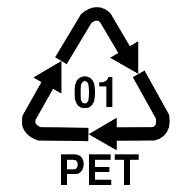 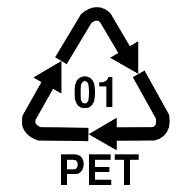 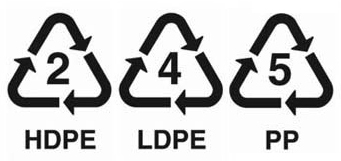 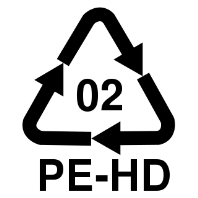 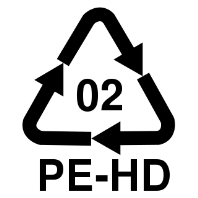 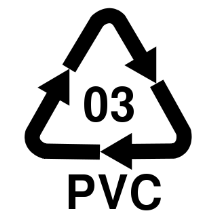 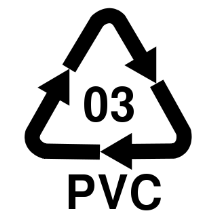 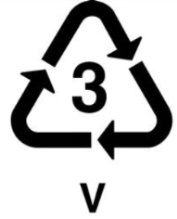 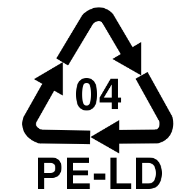 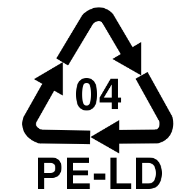 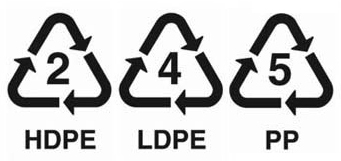 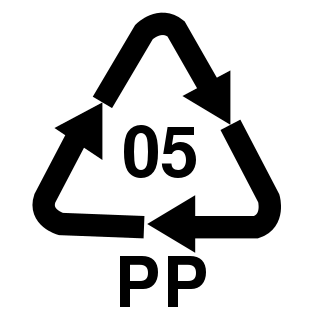 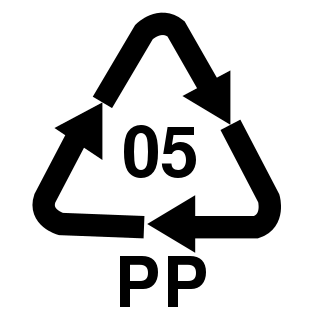 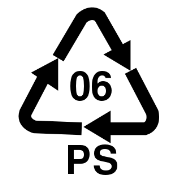 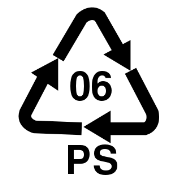 RECYKLAČNÉ SYMBOLY
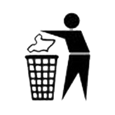 Obal po použití treba vhodiť do príslušnej zbernej nádoby


Označuje elektrické a elektronické zariadenie vrátane batérii, žiaroviek a žiariviek. Patria medzi nebezpečné odpady, nepatria do smetiaka, treba ich odovzdať do špeciálnej nádoby alebo zberného dvora

ZELENÝ BOD – výrobca prispieva do systému ktorý podporuje separovaný zber


Recyklačný symbol alebo recyklačný znak – medzinárodne uznávaný znak symbolizujúci recyklovateľný materiál
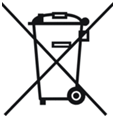 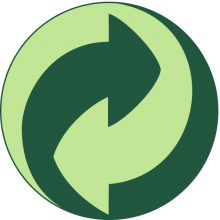 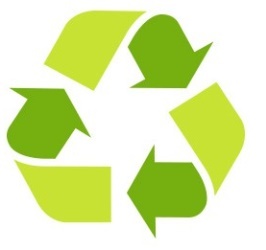 PAPIER
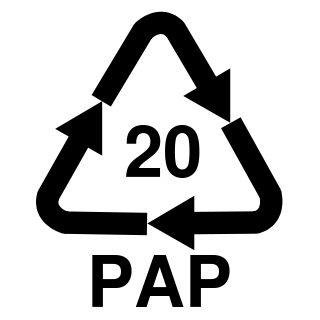 Vlnitá lepenka


Hladká lepenka


Papier


Iný papier
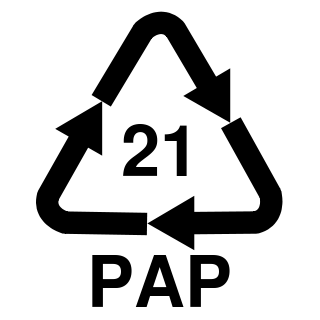 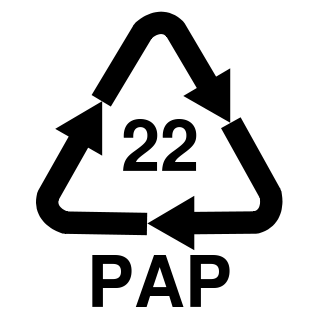 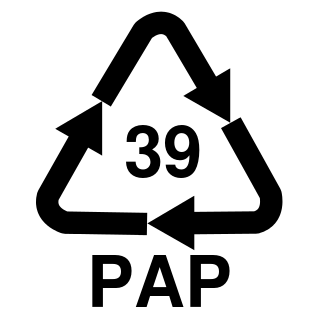 KOVY
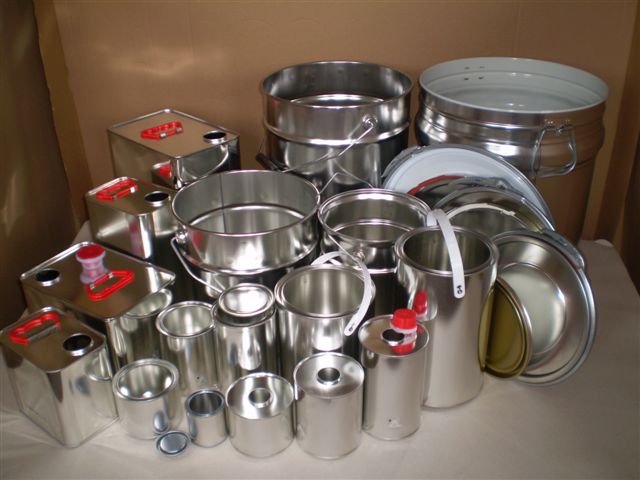 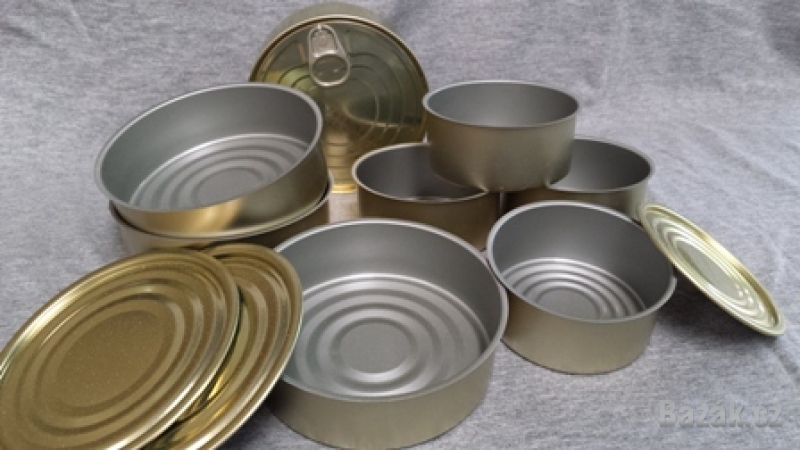 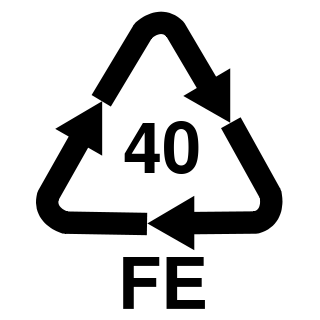 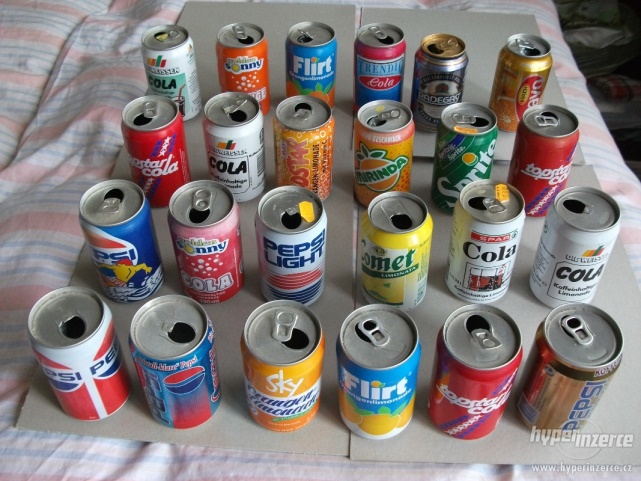 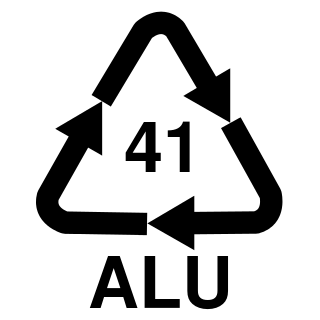 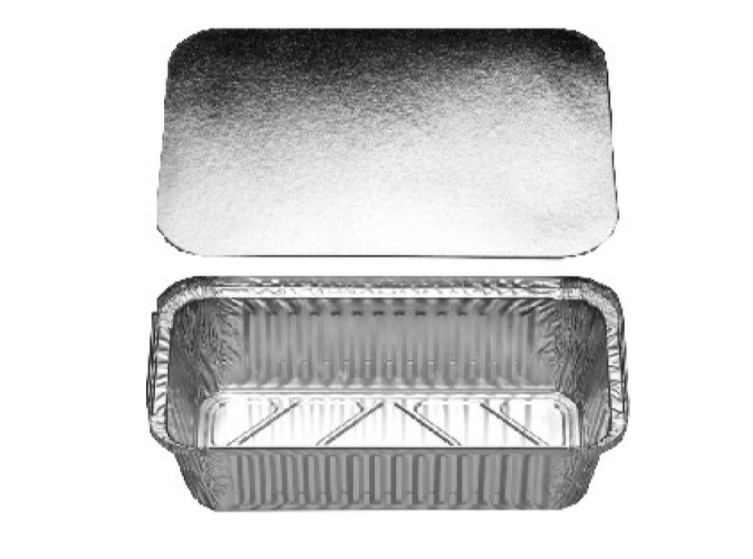 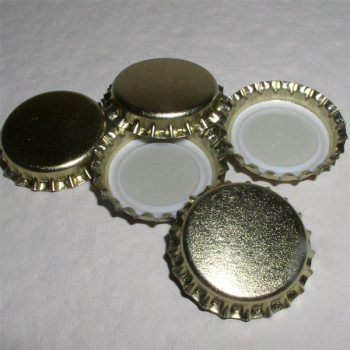 DREVO A TEXTIL
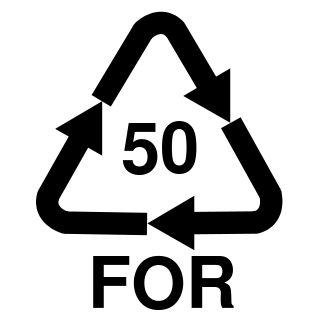 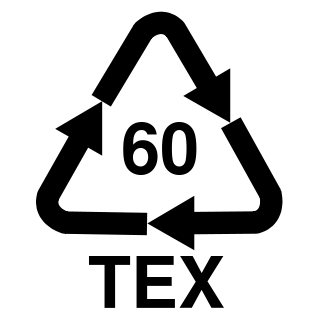 Bavlna



Vrecovina, juta
Drevo



Korok
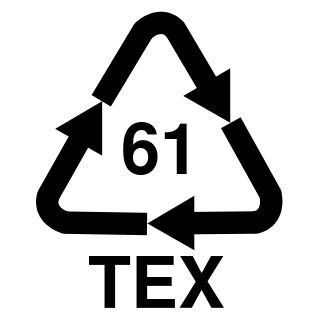 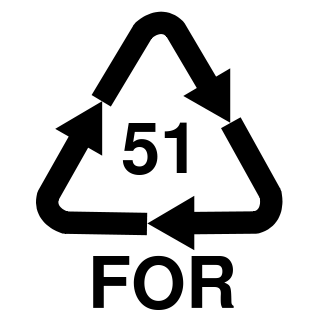 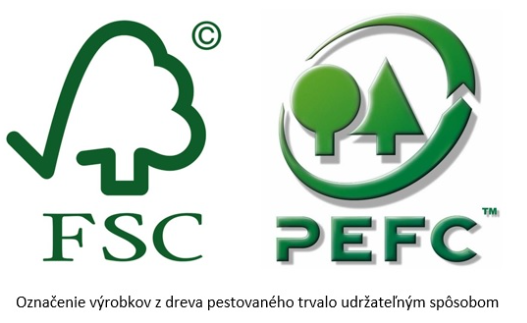 SKLO
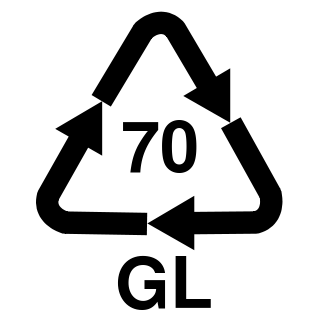 Bezfarebné sklo


Zelené sklo


Hnedé sklo
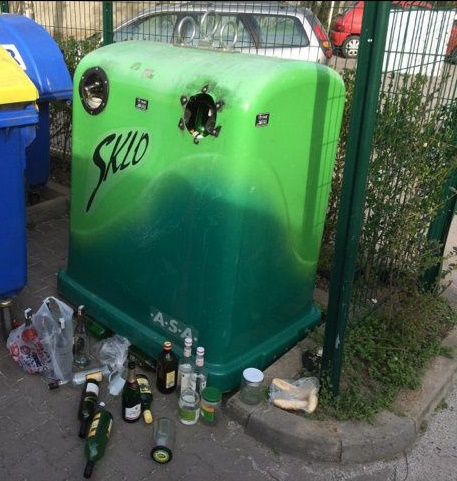 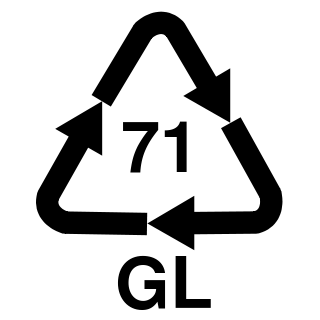 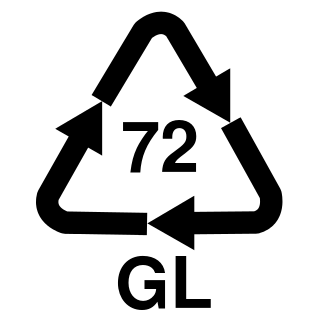 KOMBINOVANÉ OBALY
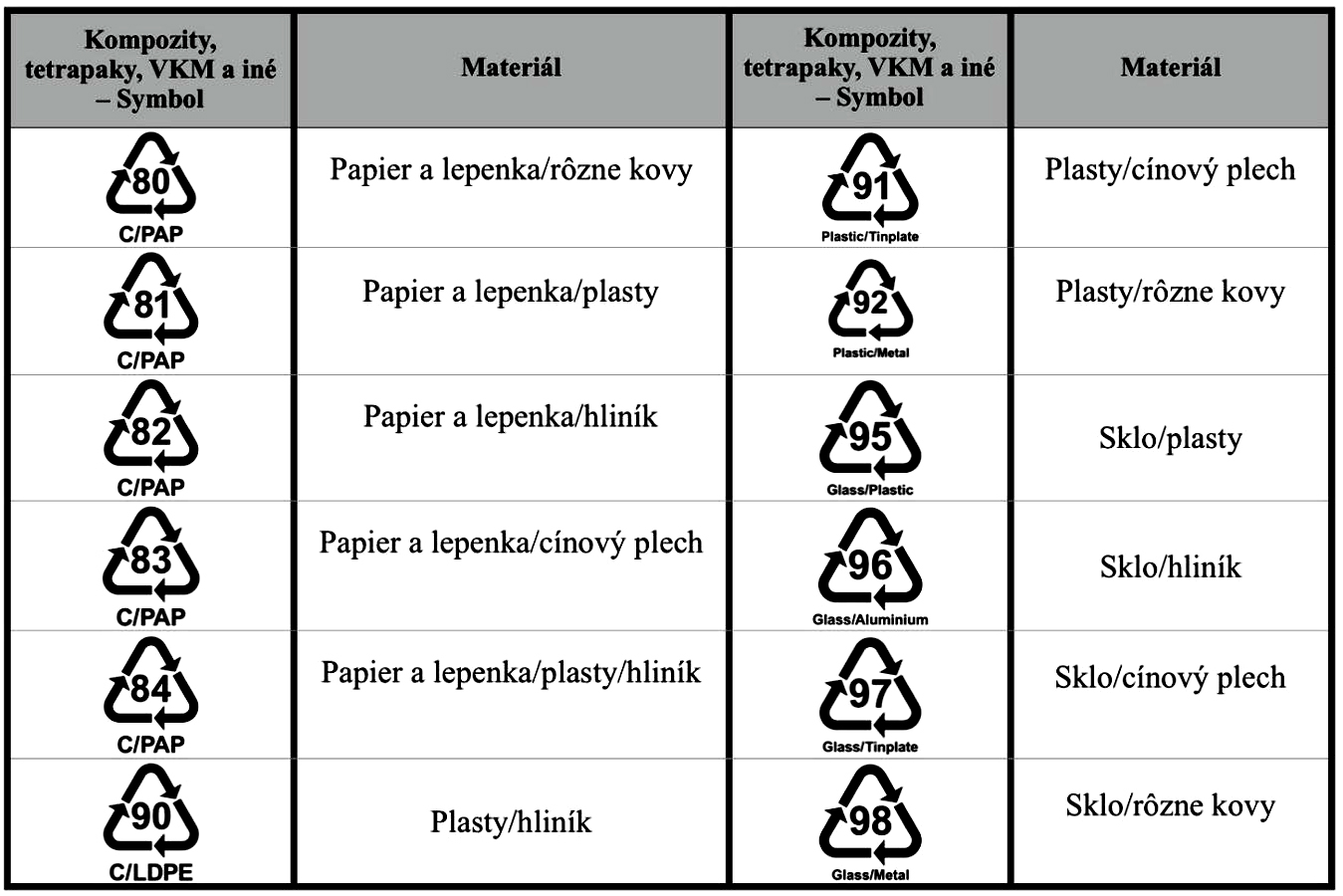